Personality and Consumer Behavior
Personality and The Nature of Personality
The inner psychological characteristics that both determine and reflect how a person responds to his or her environment
http://similarminds.com/personality_tests.html

The Nature of Personality:
Personality reflects individual differences
Personality is consistent and enduring
Personality can change
2
Chapter Five Slide
[Speaker Notes: The study of personality has been approached in many different ways.  Heredity, early childhood experiences, and other social influences have a strong effect on who you become.  The definition given here is on inner characteristics which distinguish one individual from others.  The web link on this page brings you to one of the thousands of personality tests you can find online.]
Theories of Personality
Freud’s psychoanalytic theory 
Unconscious needs or drives  (especially biogenic needs) are at the heart of human motivation
Neo-Freudian personality theory
Social relationships are fundamental to the formation and development of personality
Trait theory
Quantitative approach to personality as a set of psychological traits
3
Chapter Five Slide
[Speaker Notes: These are the three major theories of personalities.  There are many more but these three have been chosen because they are important to the relationship between personality and consumer behavior.  Each will be discussed in detail on the next couple of slides.]
Freudian Theory
Freud proposed that unconscious needs or drives are at the heart of human motivation and personality.
Constructed 
 This theory states that human personality consists of three interacting systems: 
the id, 
the superego, 
and the ego.
4
Freudian Theory
The Id
Warehouse of primitive or instinctual needs (physiological needs) for which individual seeks immediate satisfaction or avoiding pain
“Party Animal” of the mind
Operates according to ‘pleasure principle’
Selfish and illogical
Directs energy towards immediate pleasure, rather than thinking about consequences
5
Chapter Five Slide
[Speaker Notes: Sigmund Freud was one of the most important and influential psychiatrists of all time.  
Freudian theory itself is based on the existence of unconscious needs or drives as the heart of human motivation and personality.  According to Freud, human personality consists of these three systems, the id, super ego and the ego.  The Id is the “warehouse” of primitive drives, basic physiological needs such as thirst.  The superego drives the individual to fulfill their needs in a socially acceptable function.  Finally, the ego is the internal monitor that balances the needs of the id and the superego.]
Freudian Theory
The Superego
Individual’s internal  expression of society’s  moral and ethical codes of conduct
fulfill their needs in a socially acceptable function
Internalizes social rules (what our parents teach)
A kind of “brake” that restraints or inhibits the impulsive forces of the id
6
Freudian Theory
The Ego
Individual’s conscious control 
Functions as an internal monitor that attempts to balance the demands of the id and the sociocultural constraints of the superego
Fights between temptation and virtue
Forces according to reality principle
The conflicts are often internal/subconscious
7
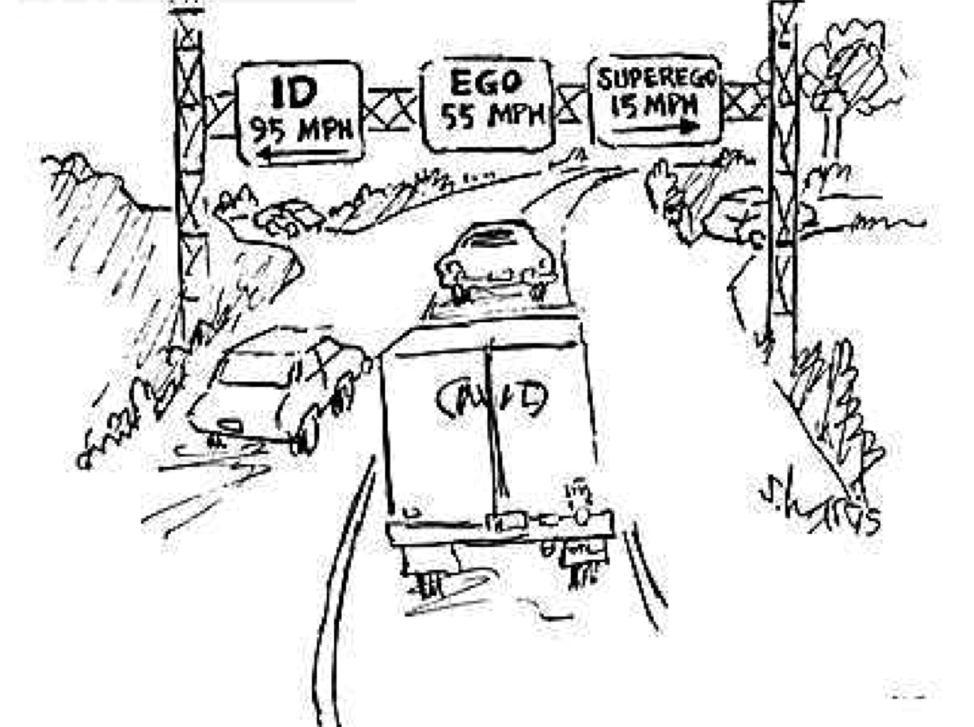 8
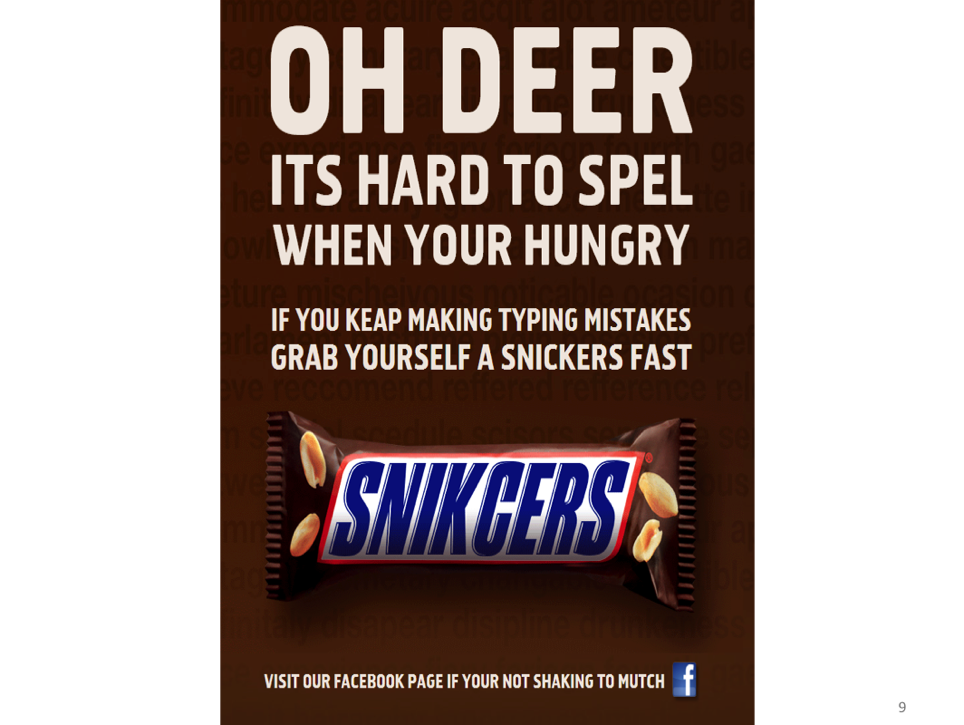 9
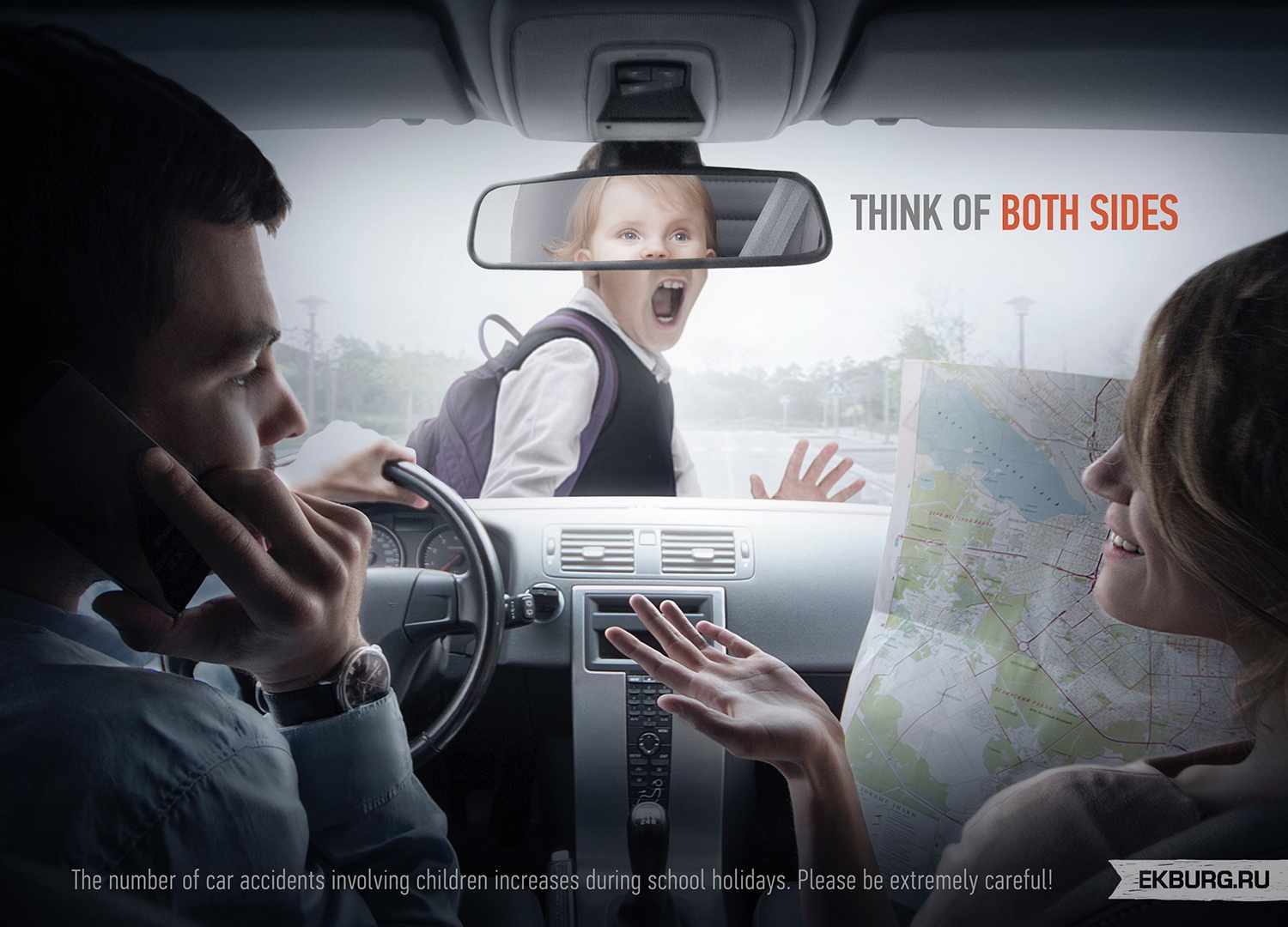 10
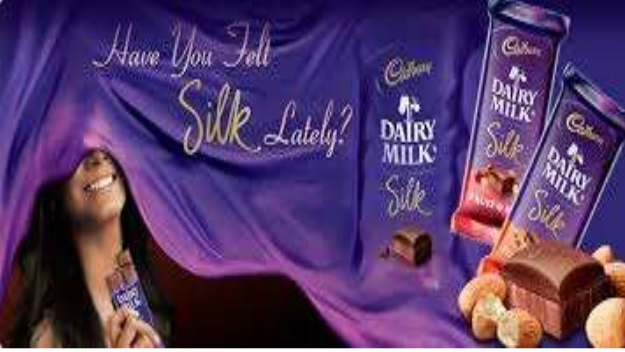 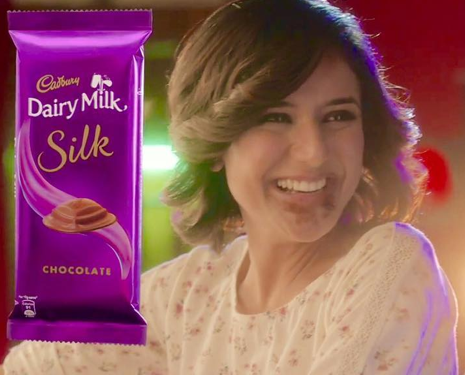 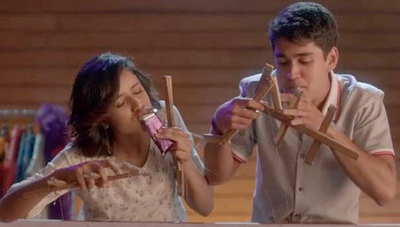 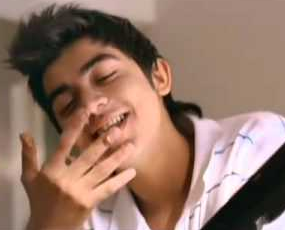 11
Freudian Theory and “Product Personality”
Consumer researchers using Freud’s personality theory see consumer purchases as a reflection and extension of the consumer’s own personality
12
Table : Snack Food Personality Traits
Potato Chips:
Ambitious, successful, high achiever, impatient with 
less than the best

Tortilla Chips:
Perfectionist, high expectations, punctual, conservational

Pretzels:
Lively, easily bored, flirtatious, intuitive

Snack Crackers:
Rational, logical, contemplative, shy, prefers time alone
13
Neo-Freudian Theory
Focus on social relationships and their impact on people’s behavior
Factors to reduce feelings of inferiority
Factors to reduce tensions
CAD Theory
14
CAD Theory
Using the context of child-parent relationships, Karen Horney classified individuals into:
Compliant individuals
Aggressive individuals
Detached individuals
CAD Theory
Compliant Personality
One who desires to be loved, wanted, and appreciated by others.
CAD Theory
Aggressive Personality
One who moves against others (e.g., competes with others, desires to excel and win admiration).
CAD Theory
Detached Personality
One who moves away from others (e.g., who desires independence, self-sufficiency, and freedom from obligations).
ROBI TVC
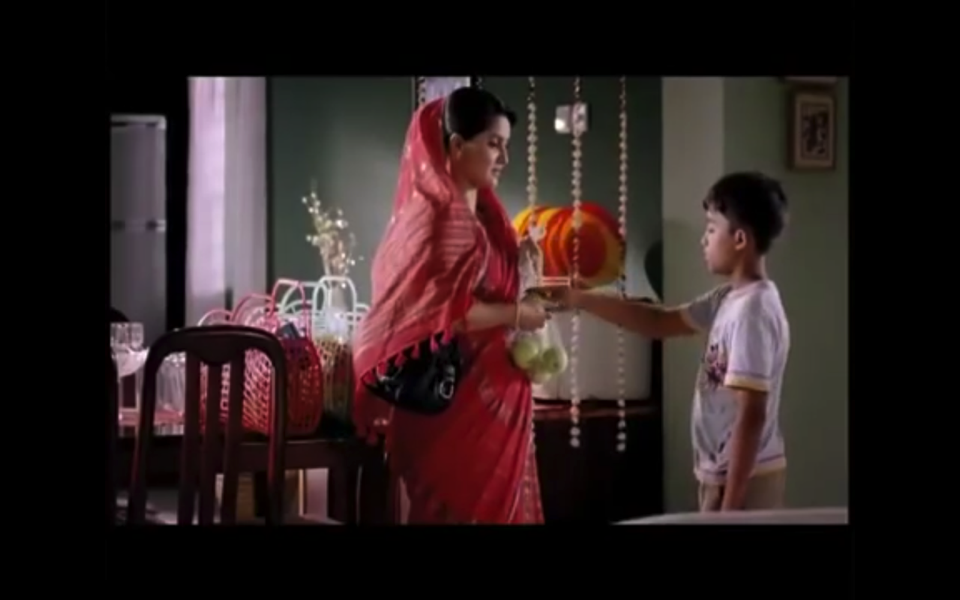 19
Shine Strong Pantene 2014
20
Hush Puppies
21
Trait Theory
Personality theory with a focus on psychological characteristics
Focus on measurement of personality in terms of traits
Trait - any distinguishing, relatively enduring way in which one individual differs from another
Personality is linked to broad product categories and NOT specific brands
22
Chapter Five Slide
[Speaker Notes: Unlike Freudian and Neo-Freudian theories, trait theory is less qualitative and more focused on measurement of personality.  Tests can be done to measure single traits in consumers such as how receptive they are to new experiences (innovativeness), their attachment to worldly possessions (materialism), and their likelihood to accept or reject foreign-made products (ethnocentrism).]
Personality Traits and Consumer Innovators
23
Chapter Five Slide
[Speaker Notes: Marketers are very interested in the link between personality and consumer behavior.  These are seven topics which are examined on the following slides.]
Personality Traits and Consumer Innovators
Consumer Innovativeness
The degree to which consumers are receptive to new products, new services or new practices.
Personality Traits and Consumer Innovators
Dogmatism
A personality trait that reflects the degree of rigidity a person displays toward the unfamiliar and toward information that is contrary to his or her own established beliefs.
Dogmatism
Consumers low in dogmatism (open-minded) are more likely to prefer innovative products to established or traditional alternatives
Highly dogmatic consumers tend to be more receptive to ads for new products or services that contain an appeal from an authoritative figure
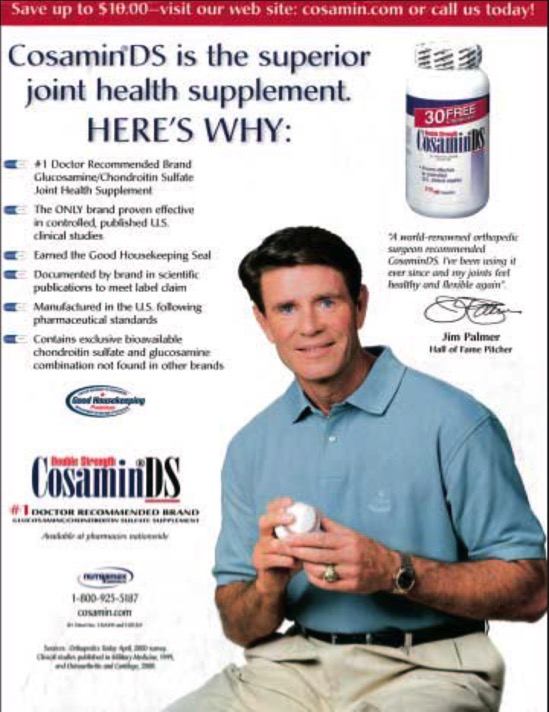 Ad Encouraging New Product Acceptance
Social Character
Inner-Directed  
Consumers who tend to rely on their own inner values
More likely to be innovators
Tend to prefer ads that stress product features and benefits
Other-Directed  
Consumers who tend to look to others for direction
Less likely to be innovators
Tend to prefer ads that feature social acceptance
Need for 
Uniqueness
Consumers who avoid 
appearing to 
conform to 
expectations or 
standards of others.
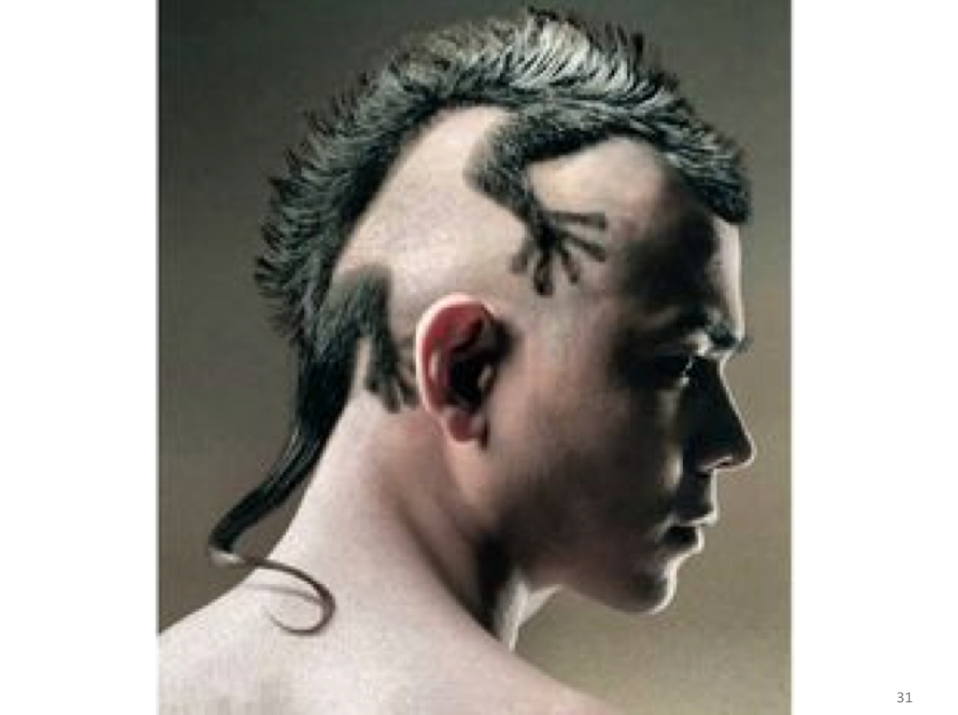 30
Optimum Stimulation Levels (OSL)
A personality trait that measures the level or amount of novelty or complexity that individuals seek in their personal experiences.  High OSL consumers tend to accept risky and novel products more readily than low OSL consumers.
Sensation
Seeking (SS)
A personality trait that is related to the OSL in that it is characterized by the need for varied, novel, and complex sensations and experience, and the willingness to take physical and social risks for the sake of such experience.
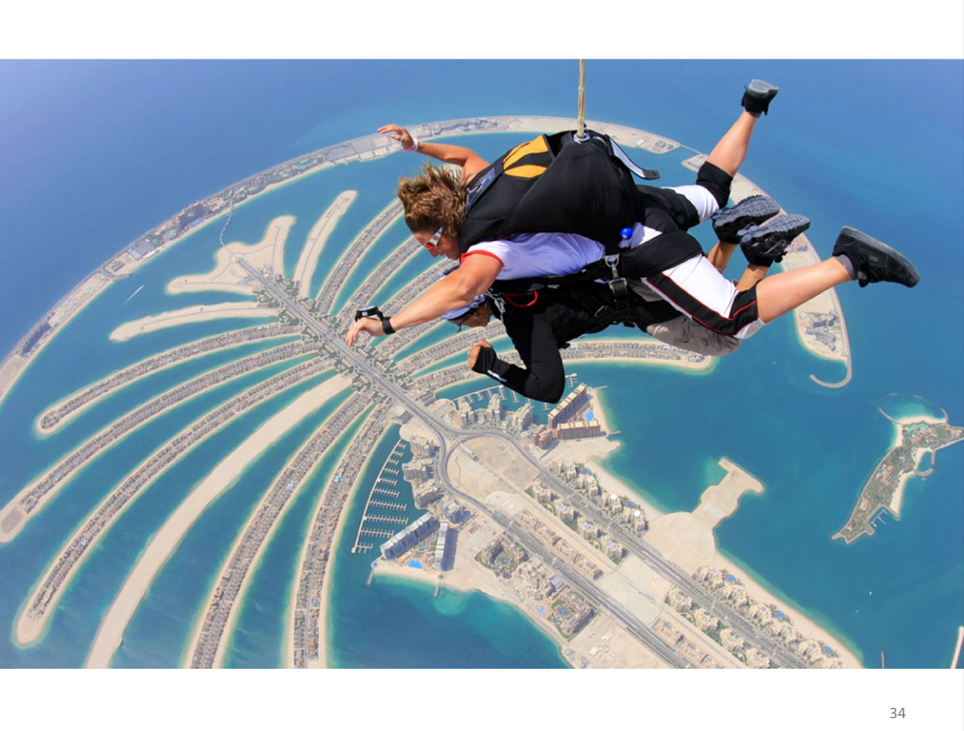 33
Variety-Novelty Seeking
A personality trait similar to OSL, which measures a consumer’s degree to variety seeking
Cognitive Personality Factors
Need for cognition (NFC)
A person’s craving for enjoyment of thinking
Consumers high in NC are more likely to respond to ads rich in product-related information
Consumers low in NC are more likely to be attracted to background or peripheral aspects of an ad

Visualizers versus Verbalizers
A person’s preference for information presented visually or verbally
35
Chapter Five Slide
[Speaker Notes: Researchers are aware that cognitive personality factors influence consumer behavior.  In fact, it has been realized that the level of a consumer’s need for cognition affects how they are likely to respond to certain types of advertisements.  Those that are high in need for cognition tend to respond to ads that supply product information as opposed to those who are low in need for cognition who tend to be attracted to the background of the ad, attractive models, and cartoon characters.]
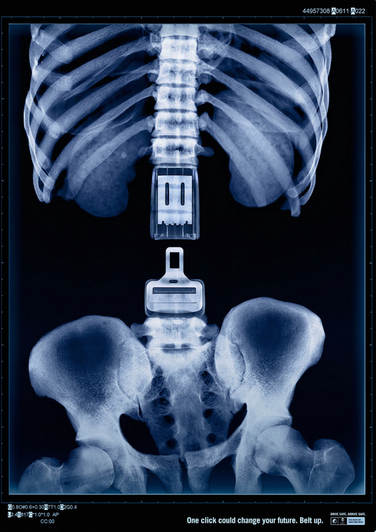 Is This Ad MoreAppealing to Visualizers or Verbalizers?
36
Chapter Five Slide
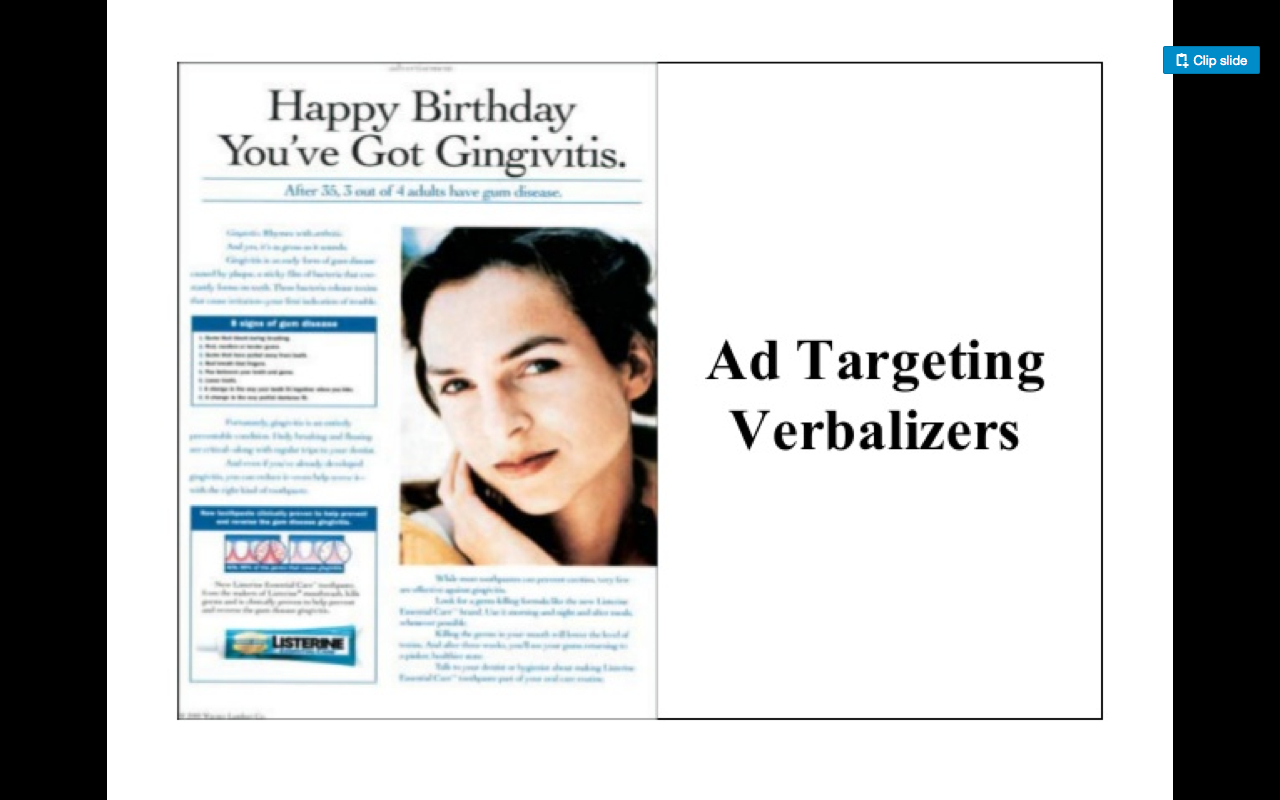 Is This Ad MoreAppealing to Visualizers or Verbalizers?
37
Chapter Five Slide
From Consumer Materialism to Compulsive Consumption
Consumer materialism
The degree of the consumer’s attachment to worldly possessions
38
From Consumer Materialism to Compulsive Consumption
Fixated consumption behavior
Consumers fixated on certain products or categories of products
Characteristics
Passionate interest in a product category
Willingness to go to great lengths to secure objects
Dedication of time and money to collecting
39
Chapter Five Slide
[Speaker Notes: Consumer researchers are interested in possession traits and their relationship to consumption.  Fixated consumption behavior is displayed by a consumer who seems “fixated” in consuming in a certain product category.  For instance, people who collect Star Trek memorabilia from the original television series or comic books would display fixated consumption behavior. 
Compulsive consumption behavior begins to enter the area of abnormal behavior.  These individuals are somewhat out of control with their purchasing and suffer from a shopping addiction called oniomania.]
Consumers who are compulsive buyers have an addiction; in some respects, they are out of control and their actions may have damaging consequences to them and to those around them.
Examples: Uncontrollable shopping, gambling, drug addiction, alcoholism, various food and eating disorders
Compulsive Consumption
Behavior
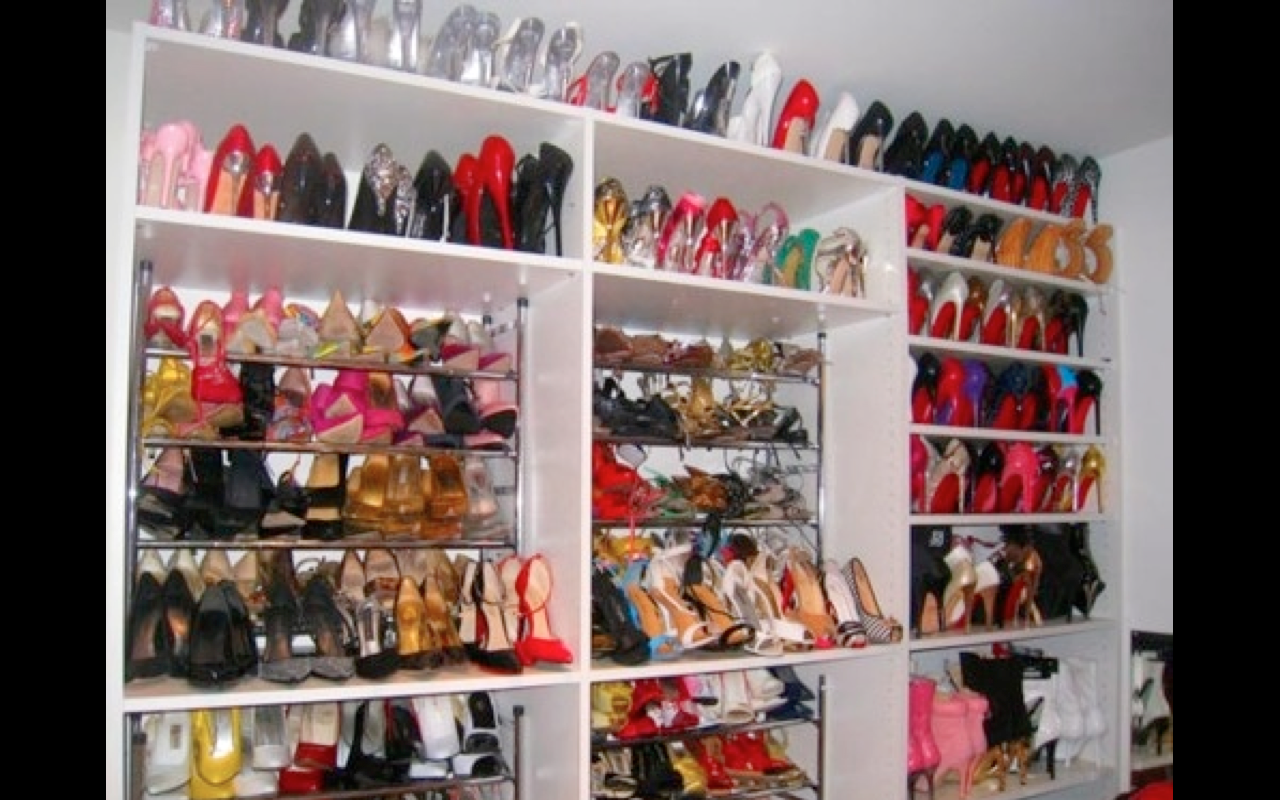 41
Consumer Ethnocentrism
The consumer’s likelihood to accept or reject foreign-made products
Ethnocentric consumers feel it is wrong to purchase foreign-made products because of the impact on the economy
They can be targeted by stressing nationalistic themes
42
Chapter Five Slide
[Speaker Notes: Consumer ethnocentrism has been found to differ from country to country and to change over time.  Certain events in the U.S., including the terrorist attacks on 9/11, will change the ethnocentrism in the country.  For some products, the country-of-origin can be very important when marketing the product, but in other situations it must be downplayed.  In general, if the image of the country is positive, for example a French wine, it would be advantageous for the marketer to emphasize where the product was made.  In many ways, cosmopolitanism is the opposite of ethnocentrism.  There is an increase in Australia, for example, due to the multiculturalism.]
43
Brand Personality
Personality-like traits associated with brands
Examples
Volvo  - safety
Nike  - the athlete
BMW – performance
Brand personality which is strong and favorable will strengthen a brand but not necessarily demand a price premium
44
Chapter Five Slide
[Speaker Notes: Brand personality can be tied to many a successful brand.  If the personality is favorable and strong, it will strengthen the brand and lead to a more favorable attitude, brand preference, higher purchase intention, and brand loyalty.  In addition, in commodity category, detergent for example, it can help differentiate a brand (it’s the one with the Snuggly Teddy Bear).]
A Brand Personality Framework
This is a brand personality framework that shows the five dimensions of a brands personality.  
15 faces of personality
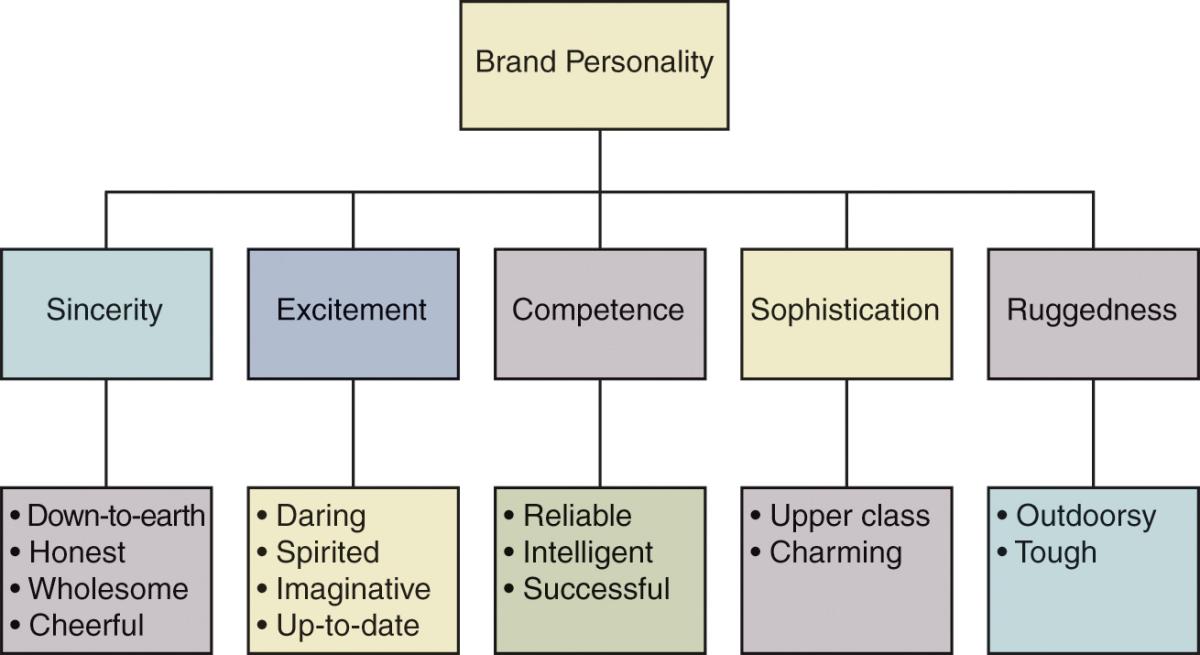 45
Chapter Five Slide
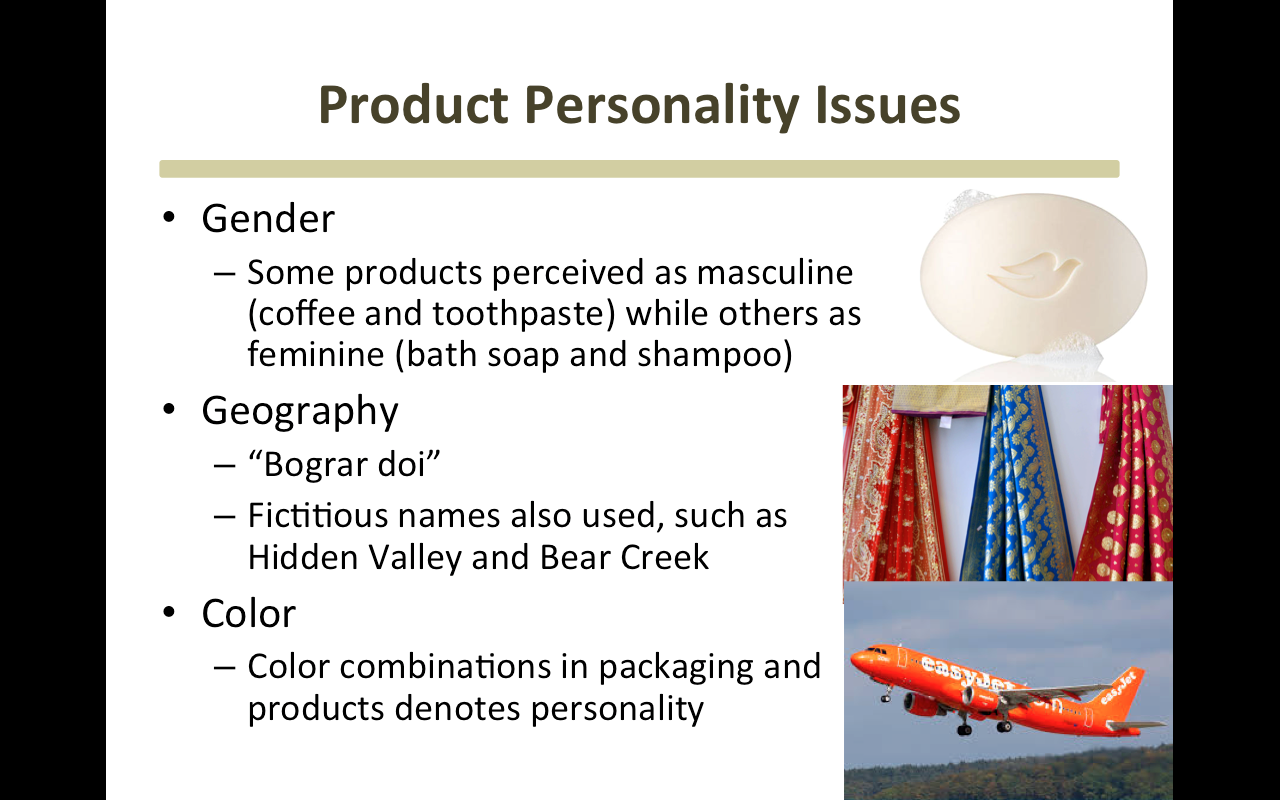 46
RED
Human, exciting, hot, passionate, strong
Makes food “smell” better
Coffee in a red can be perceived as “rich”
Women have a preference for bluish red
Men have a preference for yellowish red
Coca-Cola “owns” red
ORANGE
Powerful, affordable, informal
Draws attention quickly
BROWN
Informal and relaxed, masculine, nature
Coffee in a dark-brown can was “too strong”
Men seek products packaged in brown
WHITE
Goodness, purity, chastity, cleanliness, delicacy, refinement, formality
Suggests reduced calories
Pure and wholesome food
Clean, bath products, feminine
BLACK
Sophistication, power, authority, mystery
Powerful clothing
High-tech electronics
SILVER, GOLD
Regal, wealthy, stately
Suggests premium price
The Personality-like Associations of Selected Colors
BLUE
Commands respect, authority
America’s favored color
IBM holds the title to blue
Associated with club soda
Men seek products packaged in blue
Houses painted blue are avoided
Low-calorie, skim milk
Coffee in a blue can be perceived as “mild”
YELLOW
Caution, novelty, temporary, warmth
Eyes register it faster
Coffee in yellow can be perceived as “weak”
Stops traffic
Sells a house
GREEN
Secure, natural, relaxed or easy going, living things
Good work environment
Associated with vegetables and chewing gum
Canada Dry ginger ale sales increased when it changed sugar-free package from red to green and white
The Personality-like Associations of Selected Colors
Different Self-Images
49
Chapter Five Slide
[Speaker Notes: There are different self-images that have been recognized in consumer behavior.  They all deal with the actual image of an individual and the ideal or expected image of that same person. Many consumers will purchase products to meet the gap between their actual and ideal selves.]
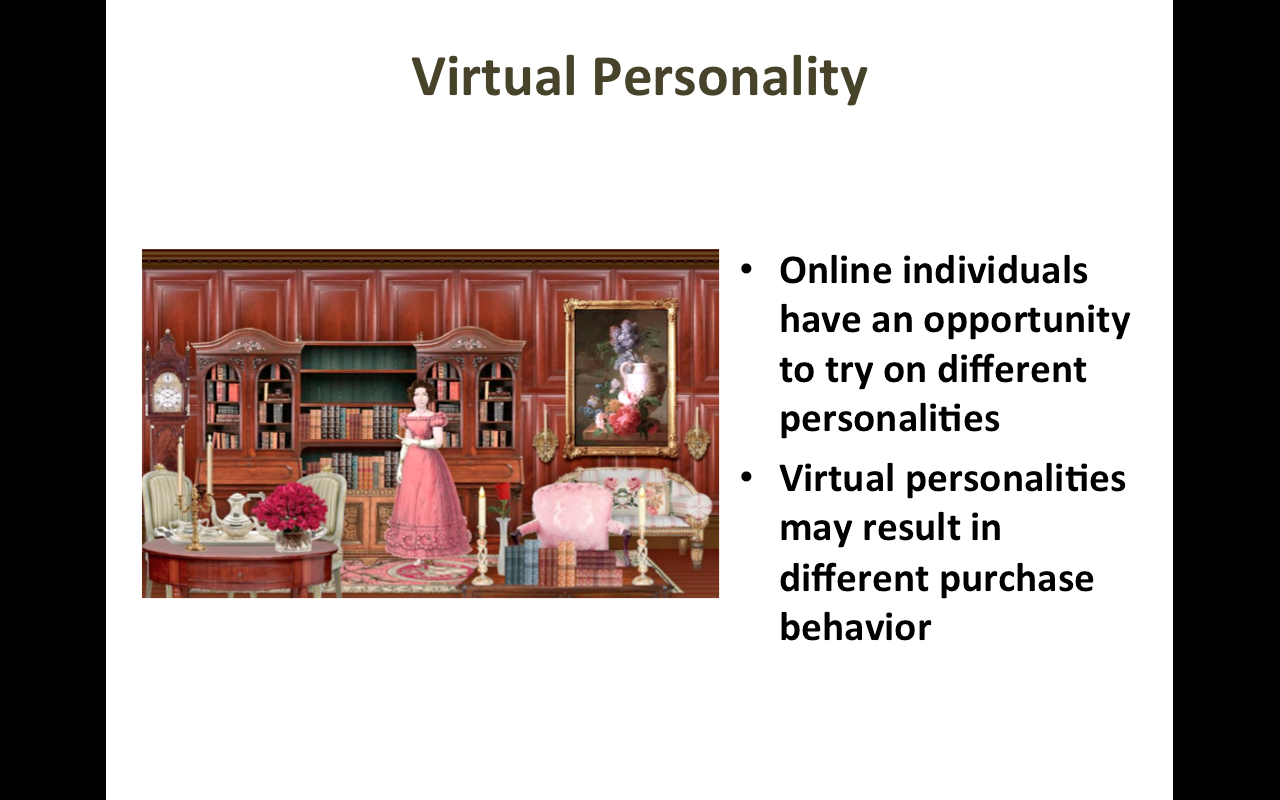